Ключевые группы: распространенность и оценка численности - сбор данных для сценариев программы GOALS
Данные = практические результаты
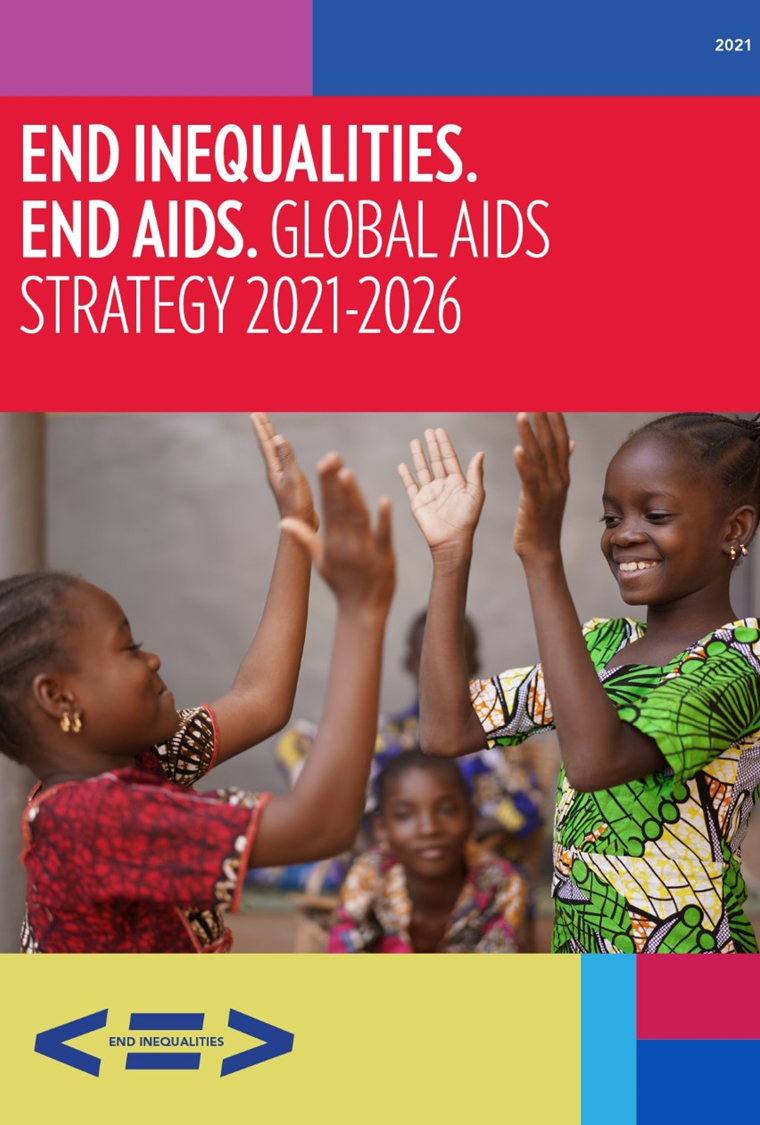 Глобальная стратегия борьбы со СПИДом делает акцент на достижении целевых показателей среди всех групп населения

Национальные программы должны охватывать все группы населения, подверженные риску заражения ВИЧ, услугами по профилактике и лечению ВИЧ-инфекции
Добавление данных и оценок ключевых групп населения в Spectrum позволяет создавать сценарии программ, которые можно использовать для адвокации в министерствах здравоохранения, финансов и т.д.
Прошлые, текущие и будущие случаи ВИЧ-инфекции для каждой ключевой группы населения
включая страны CSAVR
Моделирование динамики передачи и взаимодействия между группами 
Цели охвата услугами (лечение и профилактика), затраты и (прошлое и будущее) влияние на здоровье, по ключевым группам населения
Сценарии программ для: 
Национальный стратегический план
Инвестиционный кейс (Ямайка 2017, Гайана 2018, Суринам 2019)
Заявление доноров (PEPFAR COP) & отчетность о результатах деятельности (Глобальный фонд), 
Планирование устойчивого развития
Модель целей, как часть оценки 2025 года: задачи
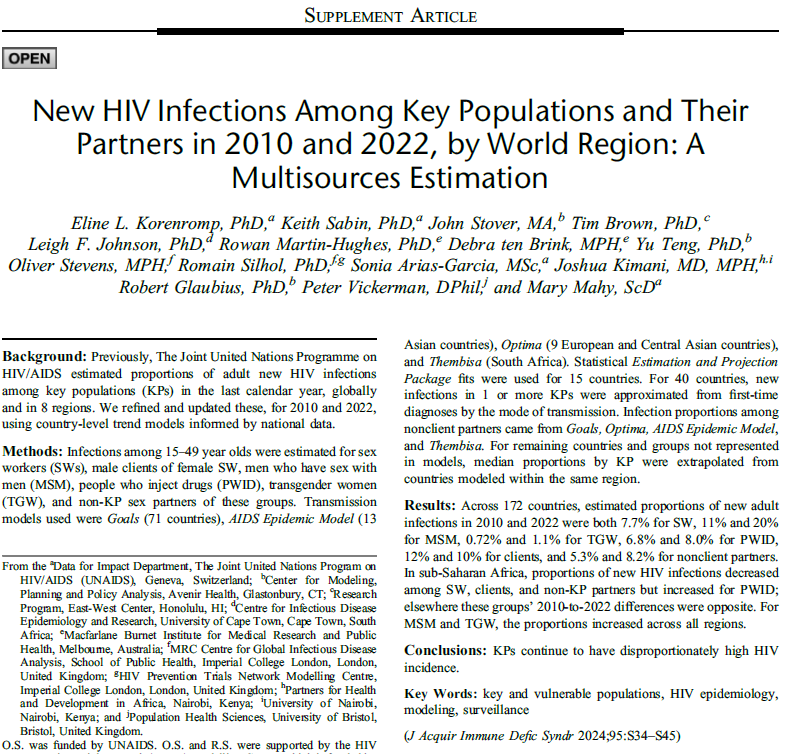 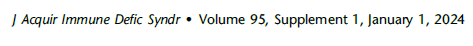 ЮНЭЙДС и партнеры оценивают инфекции по ключевым группам населения (способы передачи)- основаны на моделях целей для большинства стран - (пока еще) не основаны на странах, поэтому только на региональном и глобальном уровнях
https://journals.lww.com/jaids/toc/2024/01011
Валидность национальных оценок ВИЧ для (и от) ключевых групп населения?
ЮНЭЙДС требует свежих данных для публикации тенденций заболеваемости на основе ЭПП 
Распространенность ВИЧ-инфекции хотя бы в одной популяции должна быть менее 5 лет
2025 раунд: с 2020 года или позже
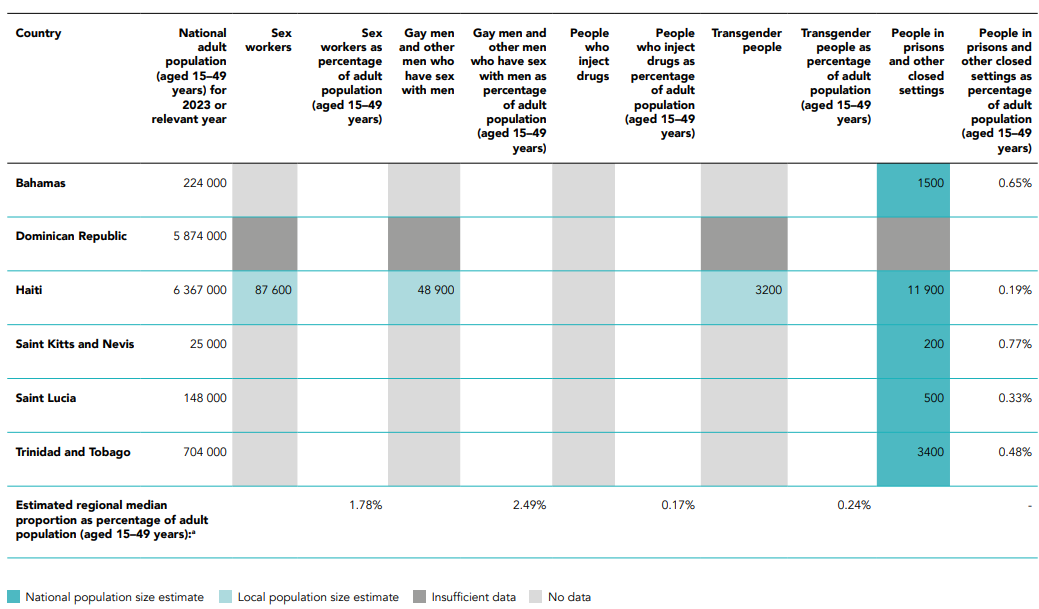 Оценки численности населения Должны быть адекватными на национальном уровне
Определение адекватности: см. Sabin et al., 2016 
Основываясь на установленных методах, триангулируя и пересматривая
Проверено в сравнении с региональные медианы и распределения
См. таблицу 1 в Руководстве пользователя
Валидность национальных оценок ВИЧ для (и от) ключевых групп населения?
ЮНЭЙДС требует свежих данных для публикации тенденций заболеваемости на основе ЭПП 
Распространенность ВИЧ-инфекции хотя бы в одной популяции должна быть менее 5 лет
2025 раунд: с 2020 года или позже
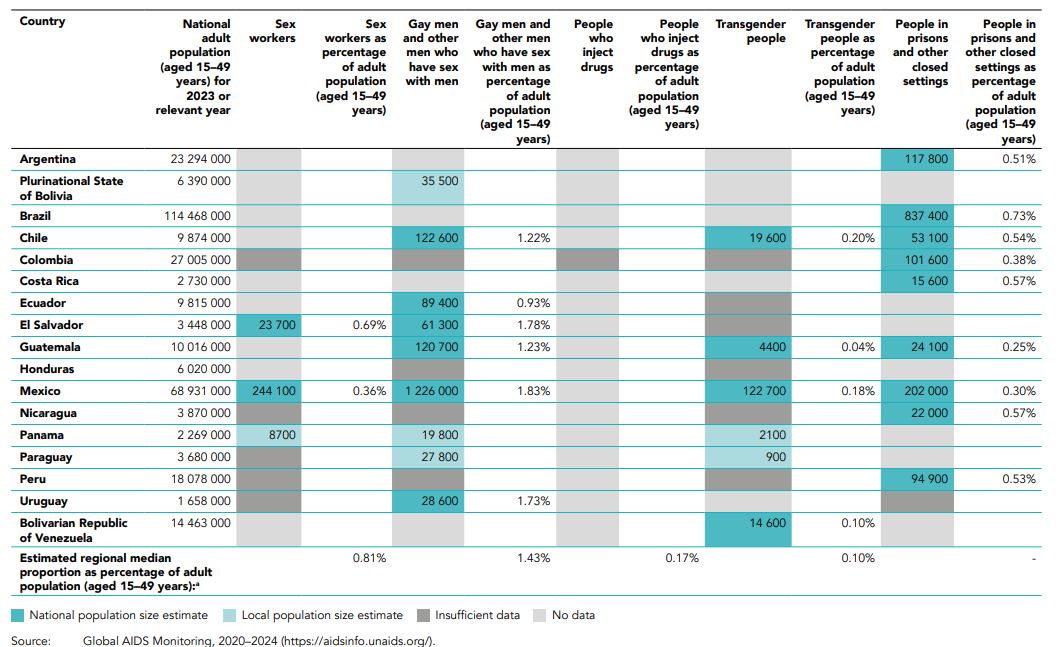 Оценки численности населения Должны быть адекватными на национальном уровне
Определение адекватности: см. Sabin et al., 2016 
Основываясь на установленных методах, триангулируя и пересматривая
Проверено в сравнении с региональные медианы и распределения
См. таблицу 1 в Руководстве пользователя
[Speaker Notes: Регион Лос-Анджелеса, обзор данных по странам.]
Валидность национальных оценок ВИЧ для (и от) ключевых групп населения?
ЮНЭЙДС требует свежих данных для публикации тенденций заболеваемости на основе ЭПП 
Распространенность ВИЧ-инфекции хотя бы в одной популяции должна быть менее 5 лет
2025 раунд: с 2020 года или позже
Оценки численности населения Должны быть адекватными на национальном уровне
Определение адекватности: см. Sabin et al., 2016 
Основываясь на установленных методах, триангулируя и пересматривая
Проверено в сравнении с региональные медианы и распределения
См. таблицу 1 в Руководстве пользователя
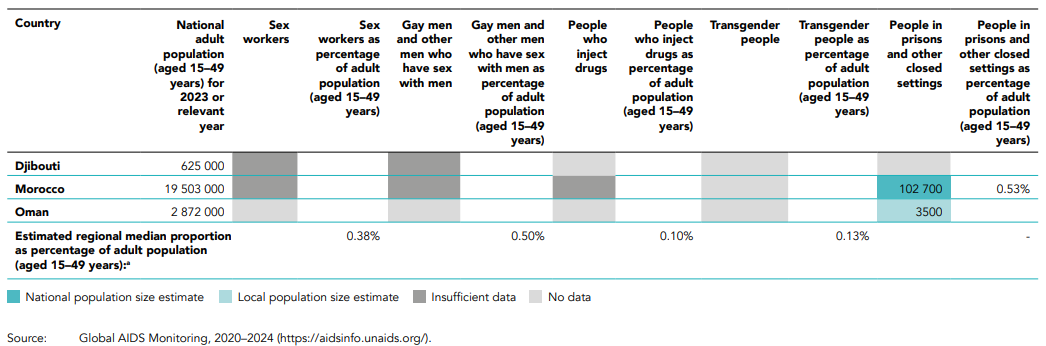 [Speaker Notes: Регион MENA, обзор данных по странам.]
Данные о распространенности ХП, представленные в GAM, 2011-2023 - Карибский регион
Данные о распространенности ХП, представленные в GAM, 2011-2023 - регион Латинской Америки
Данные о распространенности ХП, представленные в GAM, 2011-2023 - регион MENA
EPP-Концентрированные пользователи вводят и подгоняют ключевые данные о населении в качестве подгрупп в национальной оценке ВИЧ.
Пользователи CSAVR начали собирать эти данные в отдельные рабочие книги Excel, в раундах Оценки 2023 и 2024 годов.
Те же данные - оценки распространенности и численности популяции - необходимы для ввода в Цели, для оценки воздействия, определения целей и прогнозирования сценариев программы/затрат/эффективности/устойчивости.

Ключевые группы населения (ЮНЭЙДС): 
Секс-работники любой гендерной принадлежности
Мужчины, занимающиеся сексом с мужчинами
Люди, употребляющие наркотики путем инъекций
Трансгендерные люди
Сбор данных по КП как часть оценок на 2025 год: Цели
Требуется
Распространенность ВИЧ по участкам, населению и годам
Оценка численности популяции по участкам, популяциям и годам, 
& экстраполяция до оценки размера страны
Выражено в % от взрослого населения (15-49 лет) мужчины + женщины
Дополнительно
Охват АРТ по участкам, населению и годам
Подавление ВЛ по участкам, популяциям и годам
Потребности в данных
Вам предоставляется рабочая книга Excel, предварительно заполненная Avenir Health в качестве основы для предварительной калибровки модели Целей
Рабочая тетрадь с привязкой к целям имеет 2 вкладки, представляющие интерес:


Пожалуйста, просмотрите, пересмотрите и обновите эти вкладки, чтобы поделиться ими с ЮНЭЙДС и Avenir Health и уточнить калибровку исторических целей Вашей страны. 
В День 5 семинара будет использована предварительная калибровка целей Avenir, чтобы изучить сценарии программы
После этого Avenir Health будет использовать Ваш обновленный лист данных для уточнения калибровки Целей для дальнейшего использования. 
Начиная с 2026+, модели Целей будут внедряться страновыми командами и заменят EPP и CSAVR
Пошаговая инструкция по заполнению листов данныхОбязательно для пользователей CSAVR и рекомендовано для стран EPP
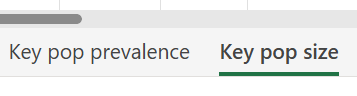 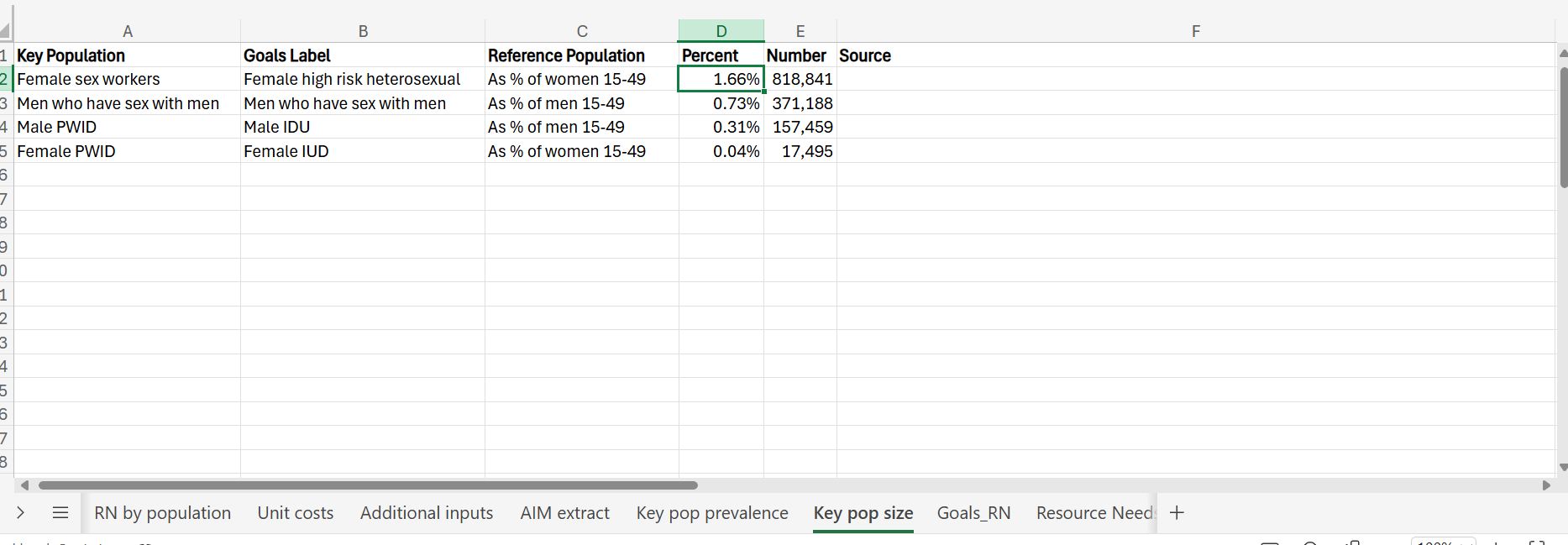 Рабочая тетрадь с привязкой к целям: Вкладка "Размер ключевой группы". Компания Avenir Health взяла данные для предварительного заполнения из: материалов GAM, Атласа КП и других публикаций
Процент мужского или женского населения
Пожалуйста, укажите источник в виде URL-адреса или вложения
Рабочая тетрадь с привязкой к целям:  Вкладка "Распространенность ключей
Обратите внимание на формат возрастных групп:
Пожалуйста, укажите источник в виде URL или 
вложение
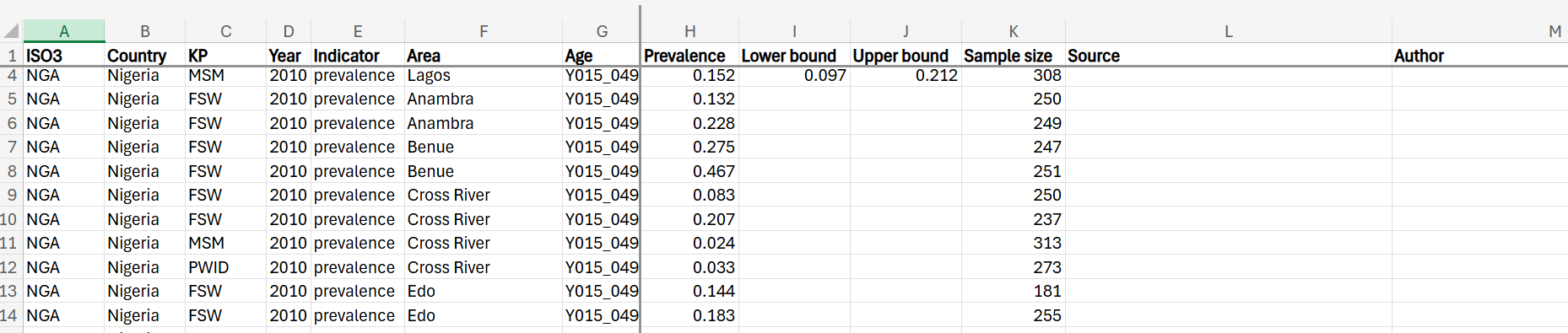 Включите границы 
где это возможно
Примечание: Для обновления Вы можете обратиться к XLS-предшественнику, который Вы обновляли на семинаре 2023, возможно, названный как-то так: KeyPopulation DataTemplate....XLS
Просмотрите калибровку данных о распространенности в Goals
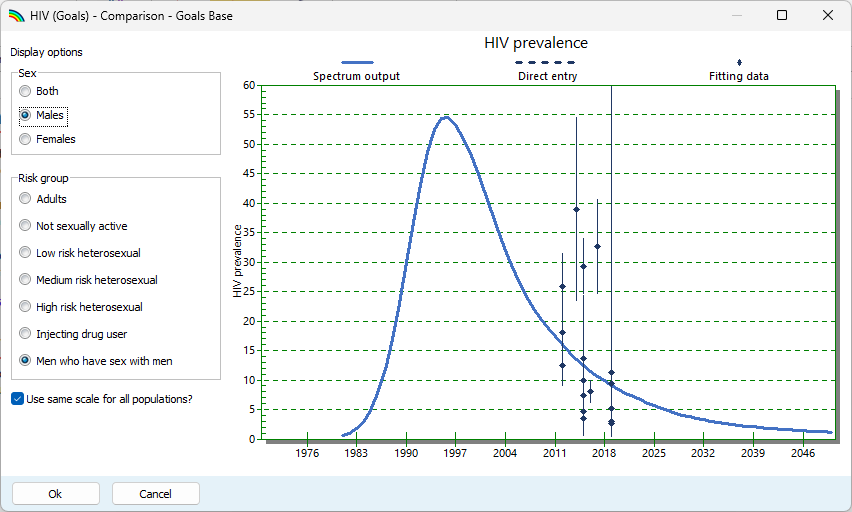 ... и при необходимости уточнить калибровку, после загрузки обновленных данных Excel в Goals